КВН «В СТРАНЕ СКАЗОК»Литературная игра по сказкам А.С. Пушкина.
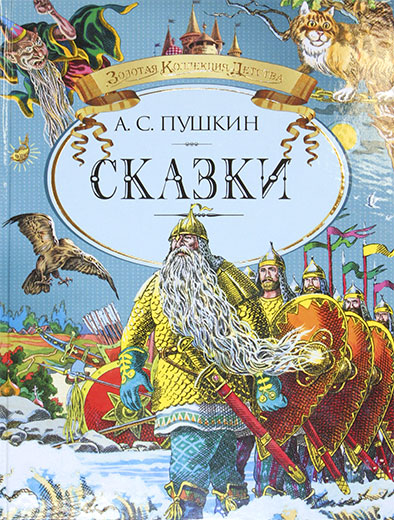 Воспитатель гимназии № 166
Омельченко Марина Николаевна
Ответы на загадки.
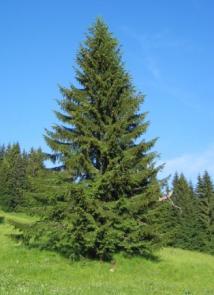 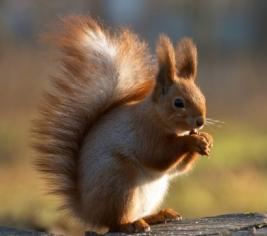 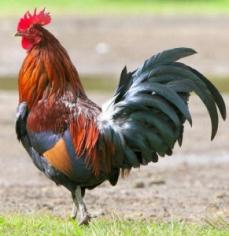 ЕЛЬ
КОМАР
ПЕТУХ
БЕЛКА
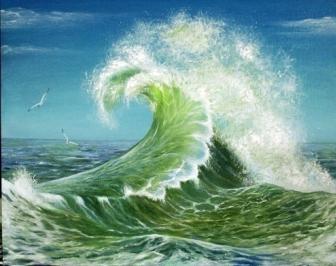 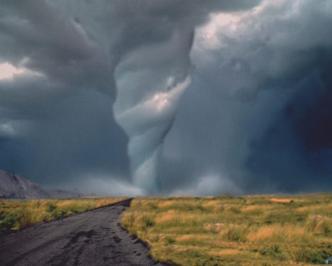 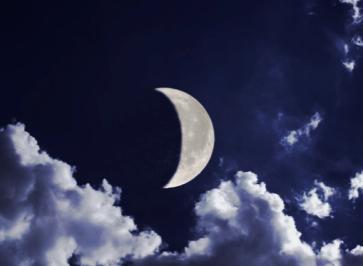 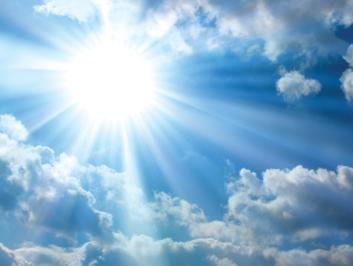 ВОЛНА
ВЕТЕР
МЕСЯЦ
СОЛНЦЕ
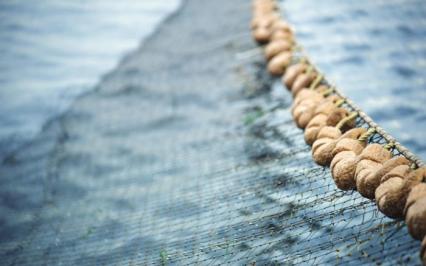 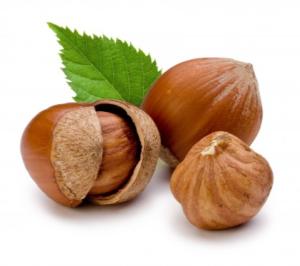 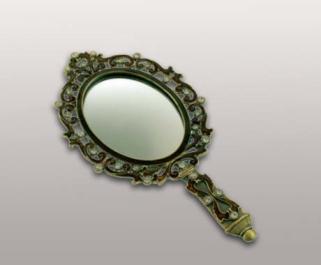 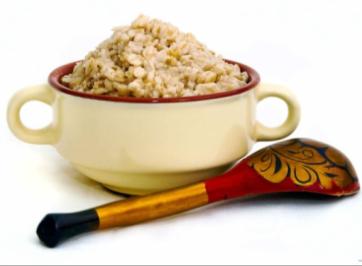 СЕТЬ, НЕВОД
ОРЕХ
ЗЕРКАЛО
КАША
Александр Сергеевич ПУШКИН
1799 - 1837
Родители А.С. Пушкина
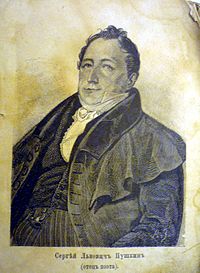 Надежда Осиповна – мать поэта
Сергей Львович – отец поэта
Арина Родионовна
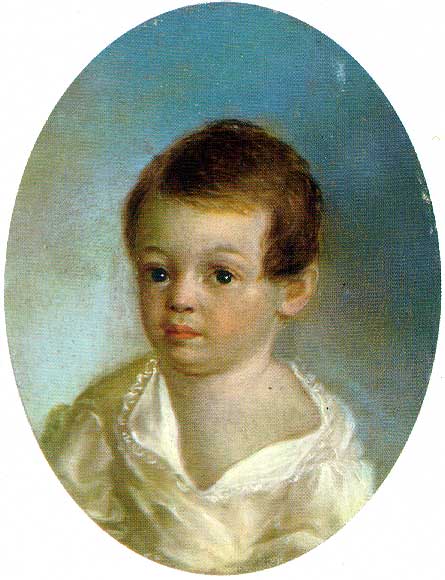 Сашенька Пушкин 
1801 – 1802
Императорский Лицей в Царском селе
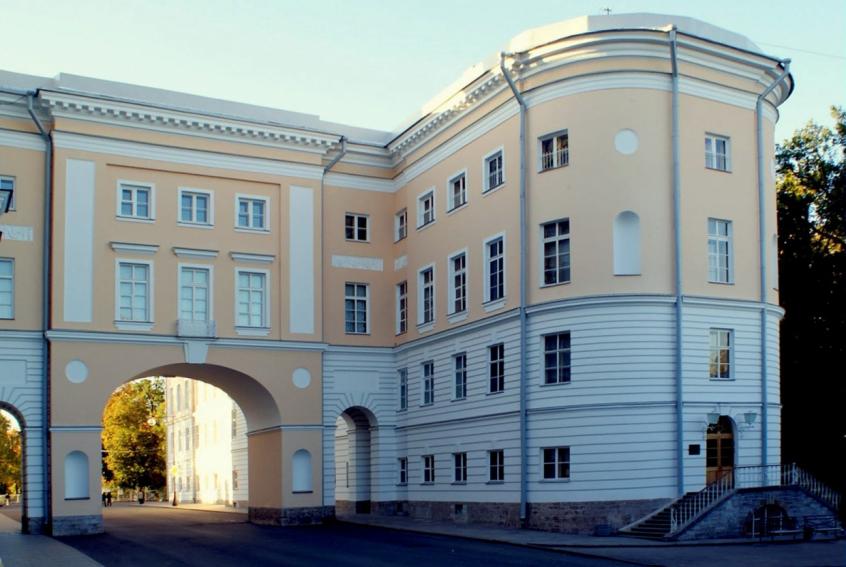 Пушкин в юности
Экзамен в Лицее
Сказки Пушкина
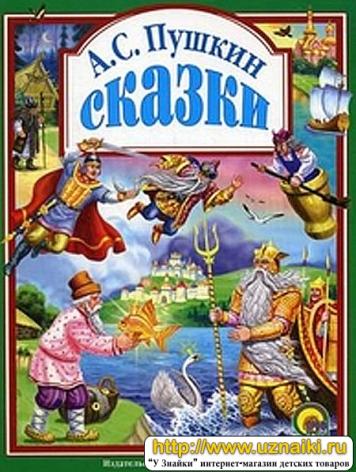 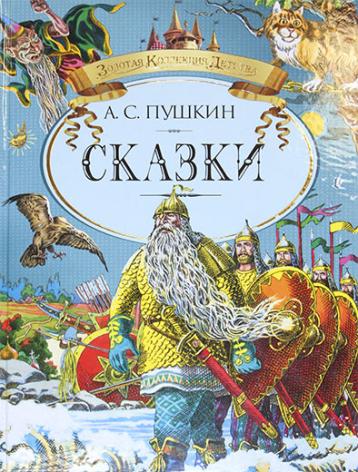 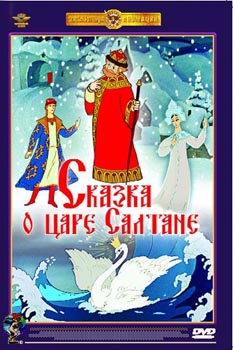 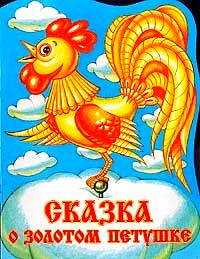 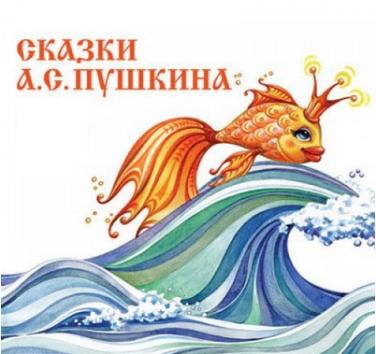 Кроссворд 1 «Сказка о мертвой царевне и семи богатырях…".
По горизонтали:
Что принесли 7 богатырей царевне: конфеты, пирожок, яблоко.
Что богатыри принесли царевне на подносе: вино, воду, квас.
Место, где спала мертвая царевна: гора, поле, утес.
Место, где стоял терем богатырей: дубрава, равнина, усадьба.
Кто сказал королевичу Елисею, где находиться царевна: ветер, месяц, солнце.
Дичь, на которую охотились богатыри: орлы, сова, утки.
Красоте царевны завидовала: мачеха, нянька, сестра.

В выделенных клетках по вертикали – предмет, которым грозила царица Чернавке.
Сказка о мертвой Царевне и семи богатырях
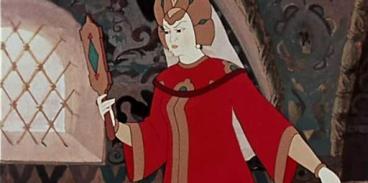 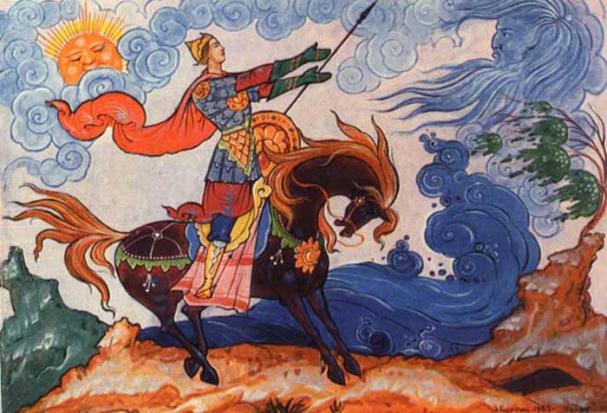 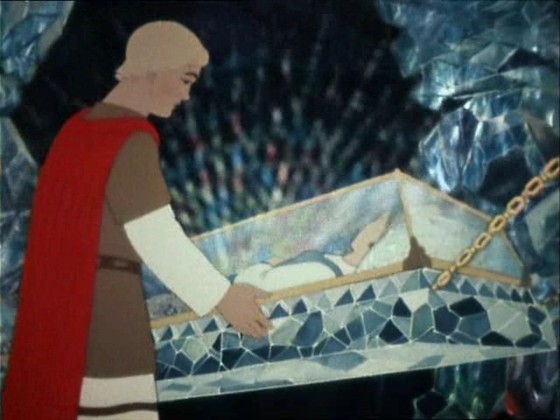 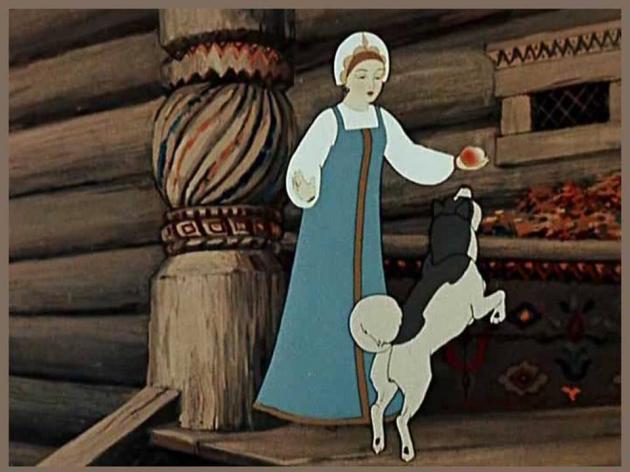 Кроссворд 2 «Сказка о попе и работнике его Балде».
По горизонтали:
На что понадеялся Поп, на: авось, погоду, Балду.
Кого прислал старый бес Балде: Водяного, рыбку, бесёнка.
Где Балда встретил Попа: церковь, базар, площадь.
Какую плату потребовал Балда: деньги, щелчок, похвала.
Кто печалился о Балде: бес, поповна, попадья.
Что требовал Балда с чертей: золото, слово, оброк.
Кто соревновался с бесёнком: зайка, сокол, лиса.

       В выделенных клетках по вертикали – предмет, которым Балда мутил воду.
Сказка о попе и о работнике его Балде
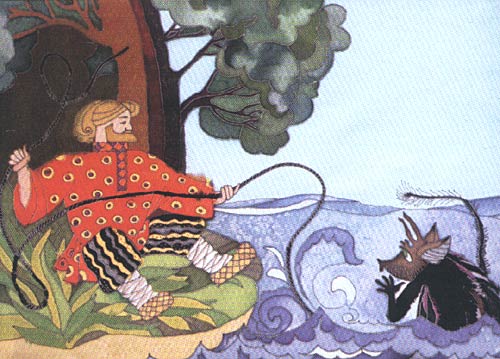 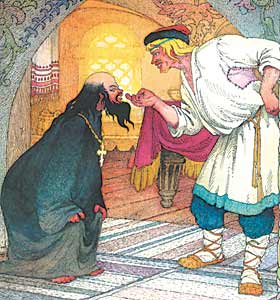 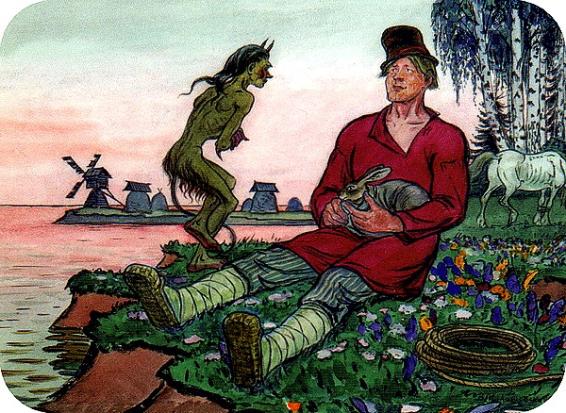 Кроссворд 3 «Сказка о царе Салтане».
По горизонтали:
Что у царевны Лебеди блестело под косой: колье, месяц, рубин.
Что у царевны Лебеди горело во лбу: жемчуг, звезда, сапфир.
Предмет, который царь Салтан держал в руках на палубе: венец, кубок, труба.
Обитель тридцати трёх богатырей: пруд, море, река.
В чём плыли по морю царица и князь Гвидон: бочка, катер, лодка.
Враг царевны Лебеди: гадюка, коршун, ястреб.
Что пили гости на весёлом пиру: кофе, квас, пиво.

      В выделенных клетках по вертикали – предмет торговли корабельщиков.
Сказка о царе Салтане
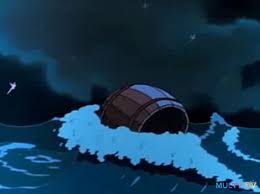 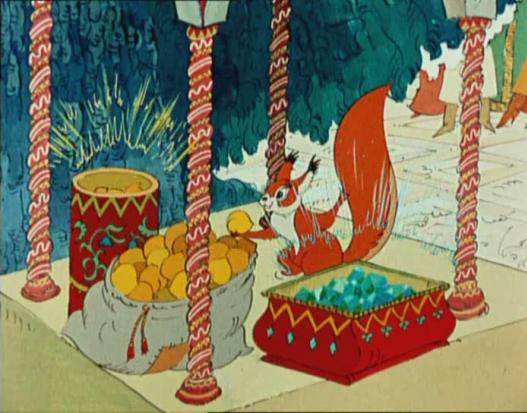 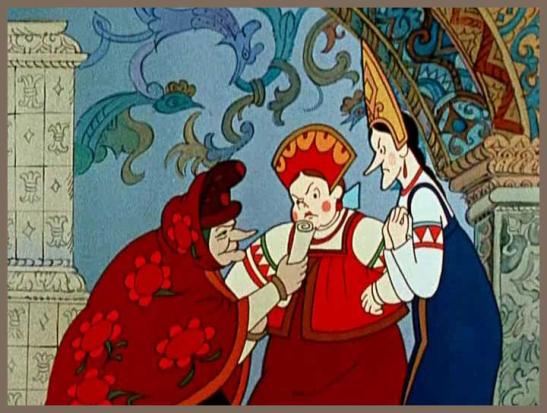 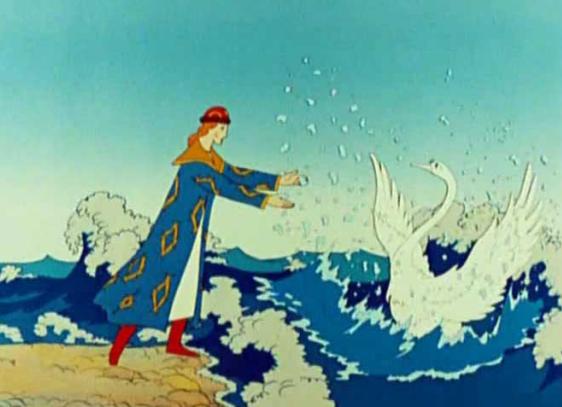 СПАСИБО ЗА ВНИМАНИЕ!

ПОЗДРАВЛЯЕМ УЧАСТНИКОВ И ПОБЕДИТЕЛЕЙ ИГРЫ!